3°Eso
Inventions That Changed the World
First Up… The Wheel!
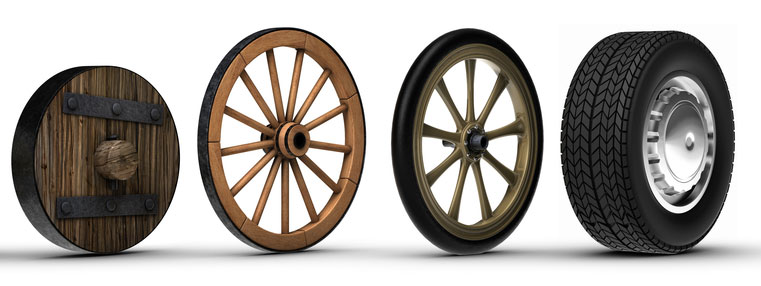 Although the wheel was not invented until 3500 B.C., it remains one of the most important inventions of all time.
The invention of the wheel occurred with the invention of the axle
02
03
04
Electricity
The Lightbulb
The Telegraph
The father of electricity is widely acknowledged as Benjamin Franklin, who successfully channeled a lightning strike through a metal key on a kite in June 1752
Think about how much electricity you use in your daily life, could you live without it?
The first lightbulb as we know it today was made in 1850 by English physicist Joseph Wilson Swan
In 1878 Thomas Edison improved upon the design and opened the Edison Electric Light Company in 1880 for commercial sales
Invented in the 1830’s by Samuel Morse who also developed Morse Code to effectively communicate with the machine
The telegraph revolutionized long distance communication with the help of electricity, and created the foundation for many other innovations like the telephone and computer coding
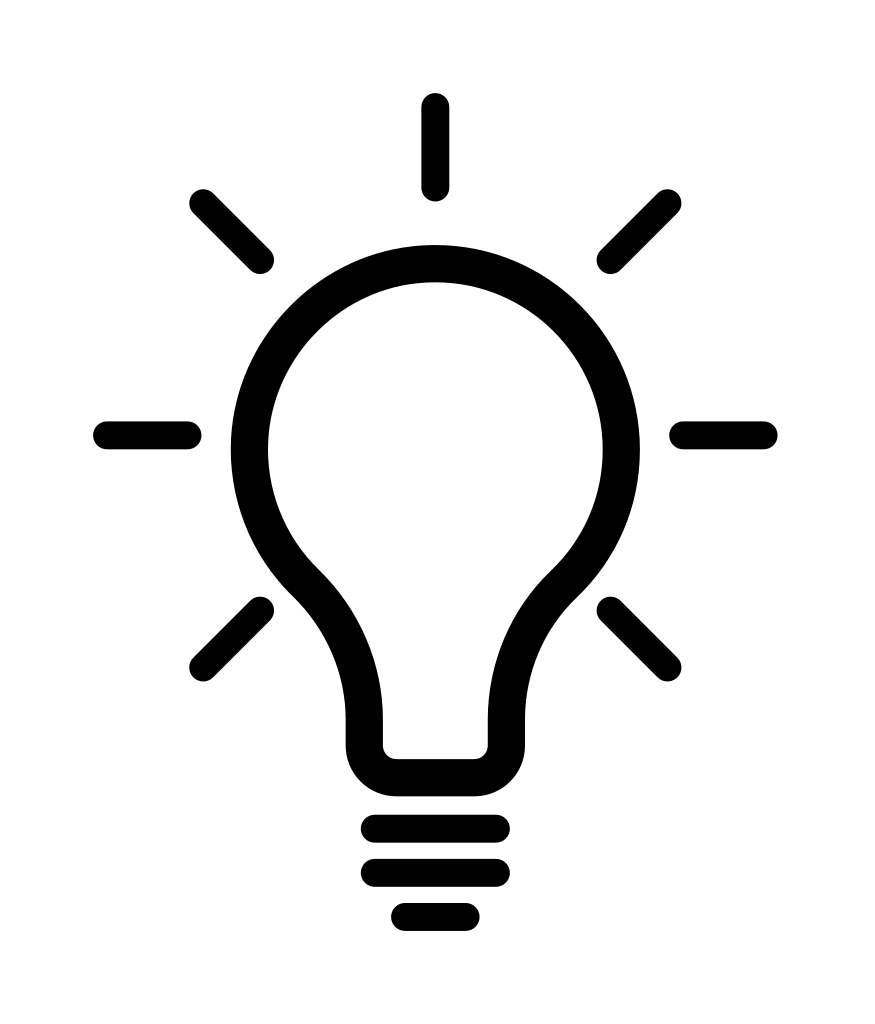 Steel
05
Before steel became the common metal in many tools and products we use today…
Earlier humans used bronze and iron to make everyday tools and weapons.
Indian metalworkers in 400 B.C. created steel by heating iron and charcoal together to create a chemical reaction that produced the much stronger metal of steel.
The steel-making process was revolutionized for mass production in 1856 by Henry Bessemer
06
07
08
The Television “TV”
Paper
Chocolate
The first ‘paper-like’ product was created around 400 B.C. by the Egyptians and was called ‘papyrus’.
The first true paper was invented by the Chinese around 100 B.C., they created a paper-making industry by 105 A.D.
The first bar of chocolate as we would recognize it today was created by Joseph Fry, a British chocolatier, in 1847.
He did this by combining chocolate liquor (kind of like syrup), sugar, and cocoa butter (from the cacao fruit)
The television is the result of many people’s innovations and efforts throughout many years
However, the first public demonstration of a television was by Scottish inventor John Logie Baird on January 26, 1926.
Contraceptives
09
Contraceptives, or ‘Birth Control’, have been around for thousands of years. The first known condom was found in Egypt and is thought to be from 3000 B.C.
In 1914, Carl Djerassi successfully created the progesterone pill that blocks ovulation. 
The Pill launched an international revolution that allowed women to determine when they would have children, and freed them from unplanned pregnancy, which could derail their careers.
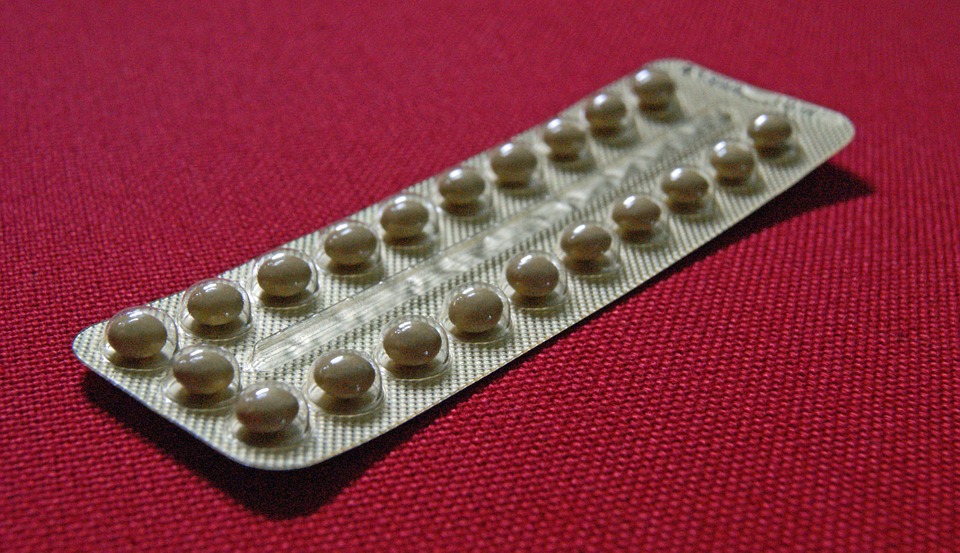 THE IMPORTANCE OF INNOVATION
More recent inventions include:
Supersoaker
Air Conditioning
iPhone
The internet

What do you know about these? What are some inventions that have shaped your life?
Thanks for Listening!<3
Kahoot Time!
https://create.kahoot.it/details/kid-inventors-day-incredible-inventions-quiz/9bd2ca2b-06de-4625-b580-09389d4be457?_ga=2.88782363.1059855574.1649014613-1058784209.1649014613&deviceId=2e07cd33-177d-4d91-9305-2c12f583339bR&sessionId=1649014613526